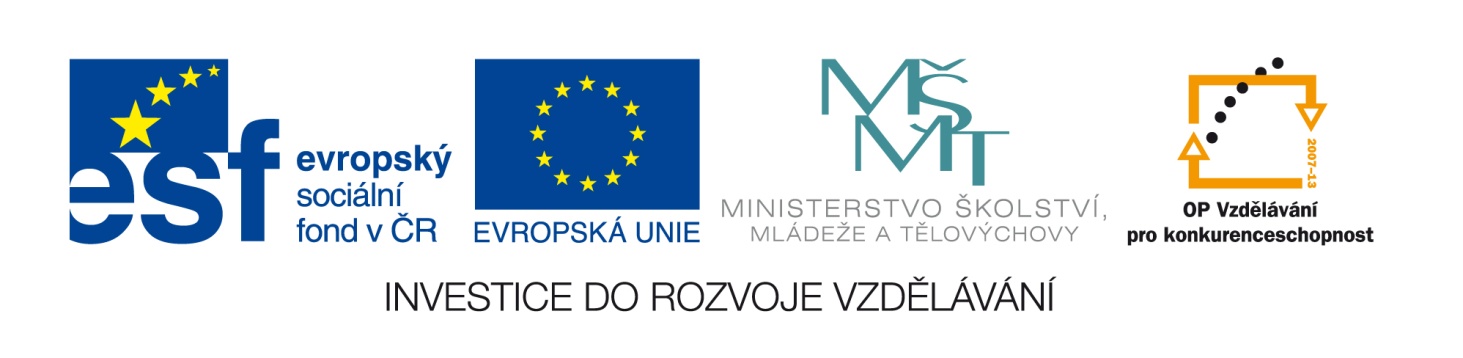 Vývoj vážné hudby
VY_32_INOVACE_01_Základy vážné hudby
Periodizace dějin evropské hudby :
Středověká hudba	
• Období jednohlasého zpěvu - monodie (6.-10. století) • Období raného vícehlasu (11.-12. století) • Notredamská škola (1150-1250) • Ars antiqua (1250-1320) • Ars nova (1320-1430)
Novověká hudba	
• Renesance (1430-1600) • Baroko (1600-1750) • Klasicismus (1750-1820) • Romantismus (1820-1900) od r.1880 - Impresionismus
Hudba 20. století	
Modernismus • Avantgarda •  Serialismus • Minimalismus
Soudobá vážná hudba (od 1975 do dneška)
Vážná hudba je široké a značně
nespolehlivé označení pro evropskou 
hudební tradici a hudební formy z ní 
odvozené, za nímž je v dnešní době 
považováno zejména období renesance, baroka, klasicismu a romantismu.
Renesance
Z hudby mizí disonance a stoupá důraz na 
harmonii. Umělecké dílo není a nemůže být shlukem dílčích detailů, ale musí tvořit 
komplexní propracovaný celek, jehož části 
se navzájem doplňují, vytvářejí rovnováhu, 
harmonii. Pro renesanční hudbu je charakteristický vzájemný vztah všech částí díla.
Barokní hudba je charakteristická polaritou hlasů a 
vrcholnou nástrojovou i pěveckou virtuozitou v 
rychlých částech v kontrastu s melodikou volných 
vět. Hlasy provádějí základní melodii v kontrapunktu a ostatní hlasy slouží jako harmonická výplň. Pro barokní hudbu je typická dramatičnost (vliv Třicetileté války), velkolepost (náboženství a prostory barokních chrámů) 
zpěvnost, zcela záměrná líbivost a emocionální působivost – hlavním úkolem barokní hudby je přenášet pocity na posluchače.
Klasicismus je proti baroku a renesanci klidnější. Je ovlivněn racionalismem a antikou. Snaží se o melodicky a harmonicky přehledné dílo. Nový instrumentální sloh upouští zcela od kontrapunktické stavby a oživuje homofonní strukturu  svobodnou, melodickou, harmonickou a tematickou prací. Vznikají dokonalé formy instrumentální skladby, které zůstaly v hlavních rysech nedotčeny až do konce 19. století a žijí dodnes.
Romantická hudba je charakteristická zdůrazněnou emocionalitou, rozšířením a postupně i překročením tradiční harmonie, silnějším přijímáním impulsů z evropské lidové hudby a častým spojováním hudby s mimohudebními, obvykle literárními myšlenkami (programní hudba). Orchestr byl během 19. století neustále rozšiřován, aby umožnil jak vyjádřit stále jemnější citové odstíny, tak i vyvolat mohutný dojem při plném nasazení všech nástrojů.
Impresionističtí skladatelé se podobně jako impresionističtí malíři pokoušeli svým dílem 
zachytit prchavé pocity a nálady

Významní skladatelé
Claude Debussy (1862 – 1918) 
Maurice Ravel (1875 – 1937)
Hudební avantgarda je podobně jako ostatní avantgardy 
charakteristická revoltou proti tradičním postupům a 
hledáním odvážných nových forem. Americký skladatel 
John Cage například napsal skladbu 4'33", která za dobu 
čtyř a půl minuty nabídne posluchači tři části, v nichž nezazní jediná nota, jediný zvuk.
Hudba Maďara György Ligetiho je velice známá díky filmu Stanleyho Kubricka 2001: Vesmírná odysea, ve kterém byla použita.
Významní skladatelé
John Cage (1912 – 1992) 
György Ligeti (1923 – 2006) 
Pierre Boulez (* 1925)
S rozvojem filmové tvorby ve 20. století se skladatelé vážné hudby věnují skládání hudby k filmům a vznikásamostatná hudební forma - Filmová hudba
Autor :       Trýzna  StanislavŠkolní rok :2010/2011Určeno pro : devátý ročníkPředmět: hudební výchovaTéma : základní orientace v periodizaci            vážné hudbyZpůsob použití ve výuce:  výuková prezentace